PHÒNG GIÁO DỤC VÀ ĐÀO TẠO QUẬN LONG BIÊN TRƯỜNG MẦM NON HỒNG TIẾN
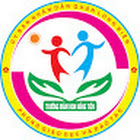 LĨNH VỰC: PHÁT TRIỂN NGÔN NGỮ
BÀI THƠ: NẮNG
 Tác giả: Mai Văn Hai
Bài có tên là gì? Bài hát Nắng sớm nói về điều gì
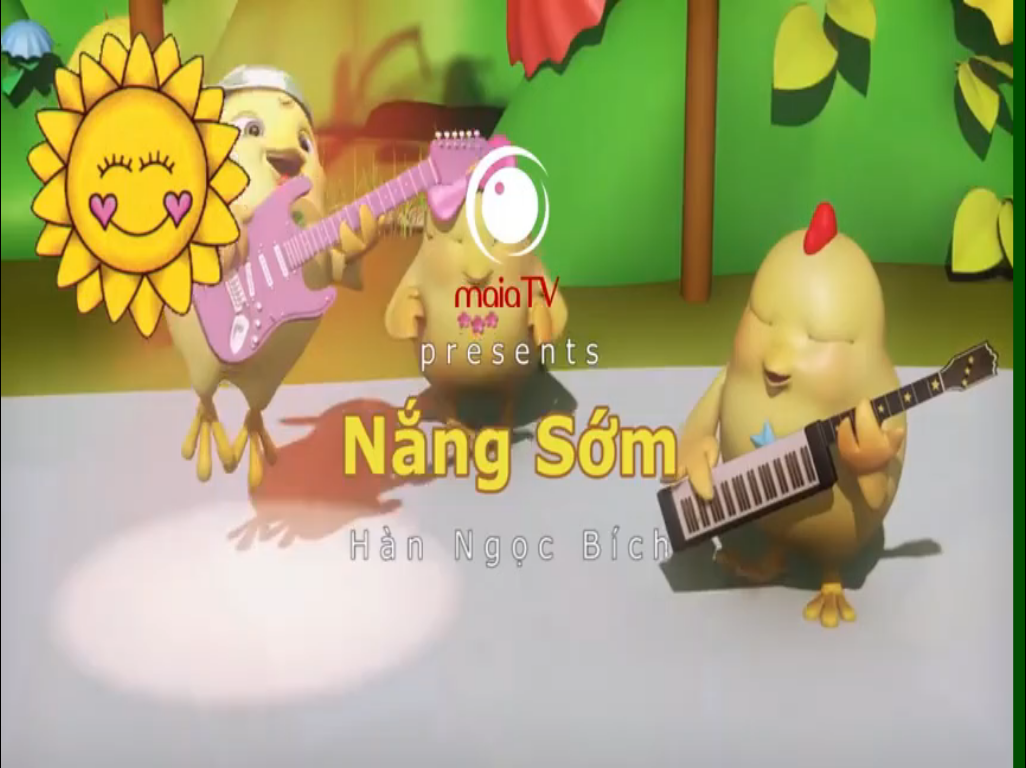 Bài thơ
NẮNG
Mai Văn Hai
NẮNG
                             Mai Văn Hai
Nắng lên cao theo bố
Xây thẳng mạch tường vôi
Lại trải vàng sân phơi
Hong thóc khô cho mẹ
Nắng chạy nhanh lắm nhé!
Chẳng ai đuổi kịp đâu
Thoắt đã về vườn rau
Soi cho ông nhặt cỏ
Rồi xuyên qua cửa sổ
Nắng giúp bà xâu kim
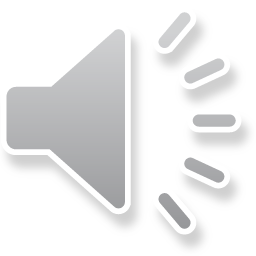 Cô vừa đọc bài thơ có tên là gì? Do ai sáng tác?
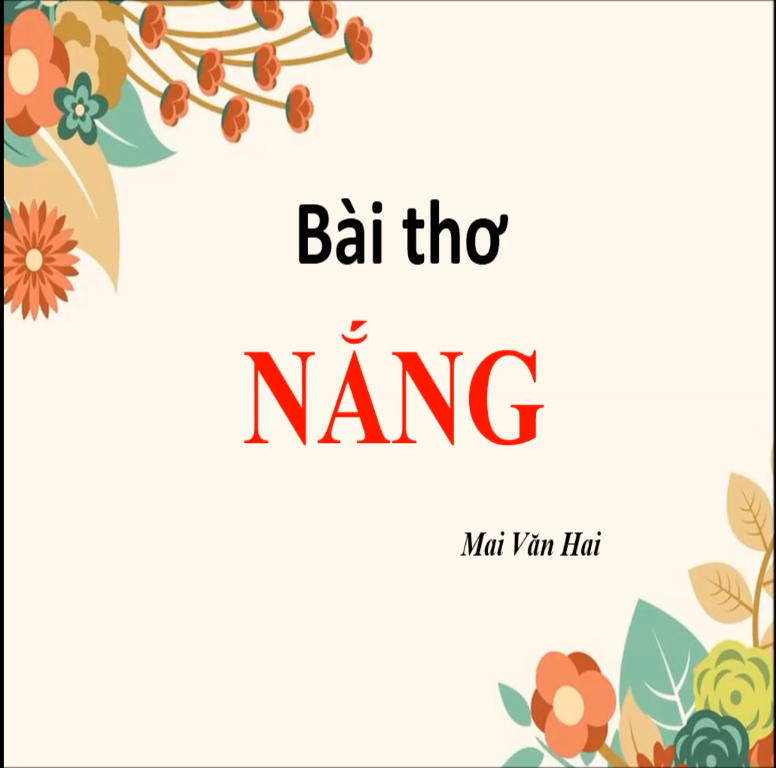 Bố bạn nhỏ làm công việc gì?
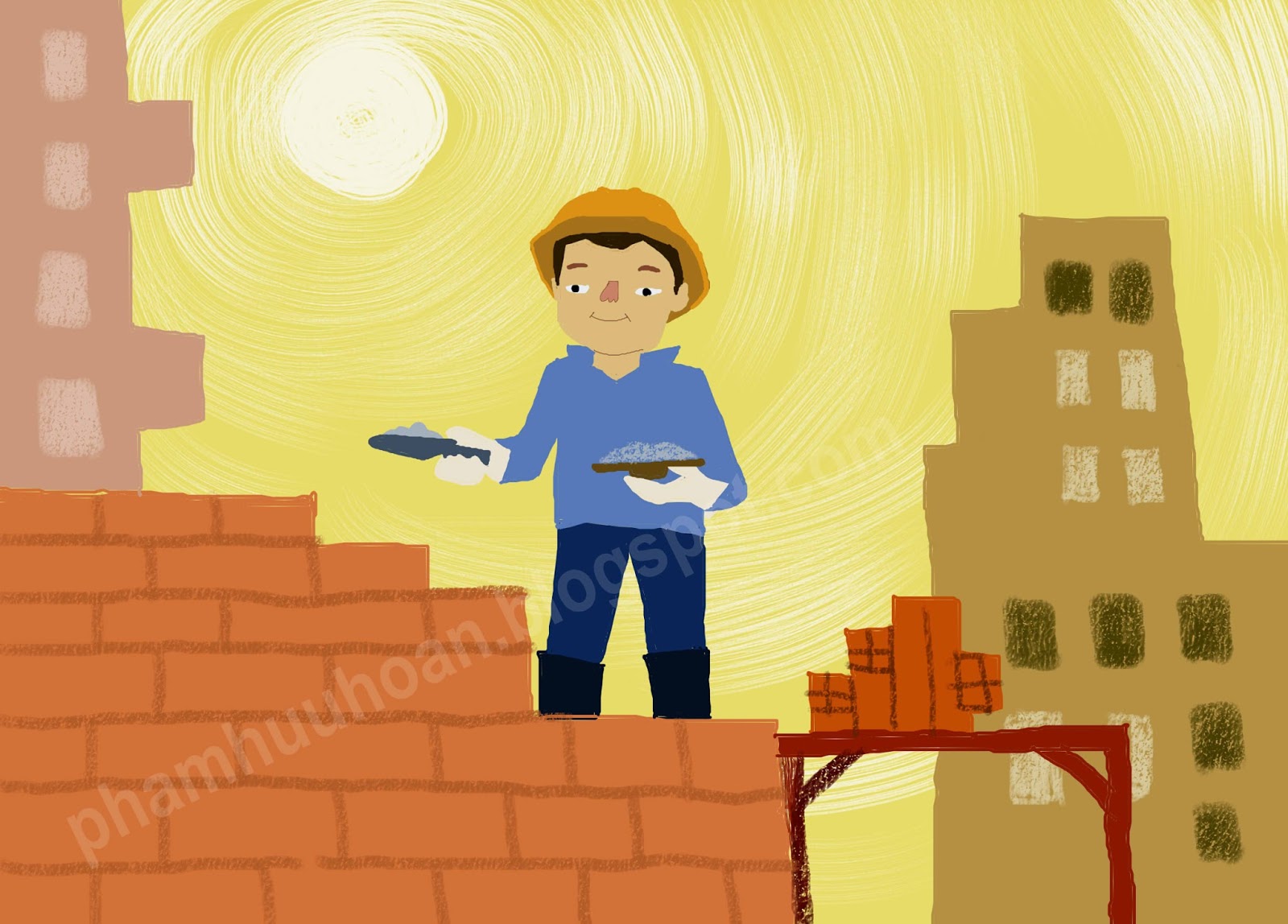 Nắng lên cao theo bố
Xây thẳng mạch tường vôi
Nắng đã giúp mẹ như thế nào?
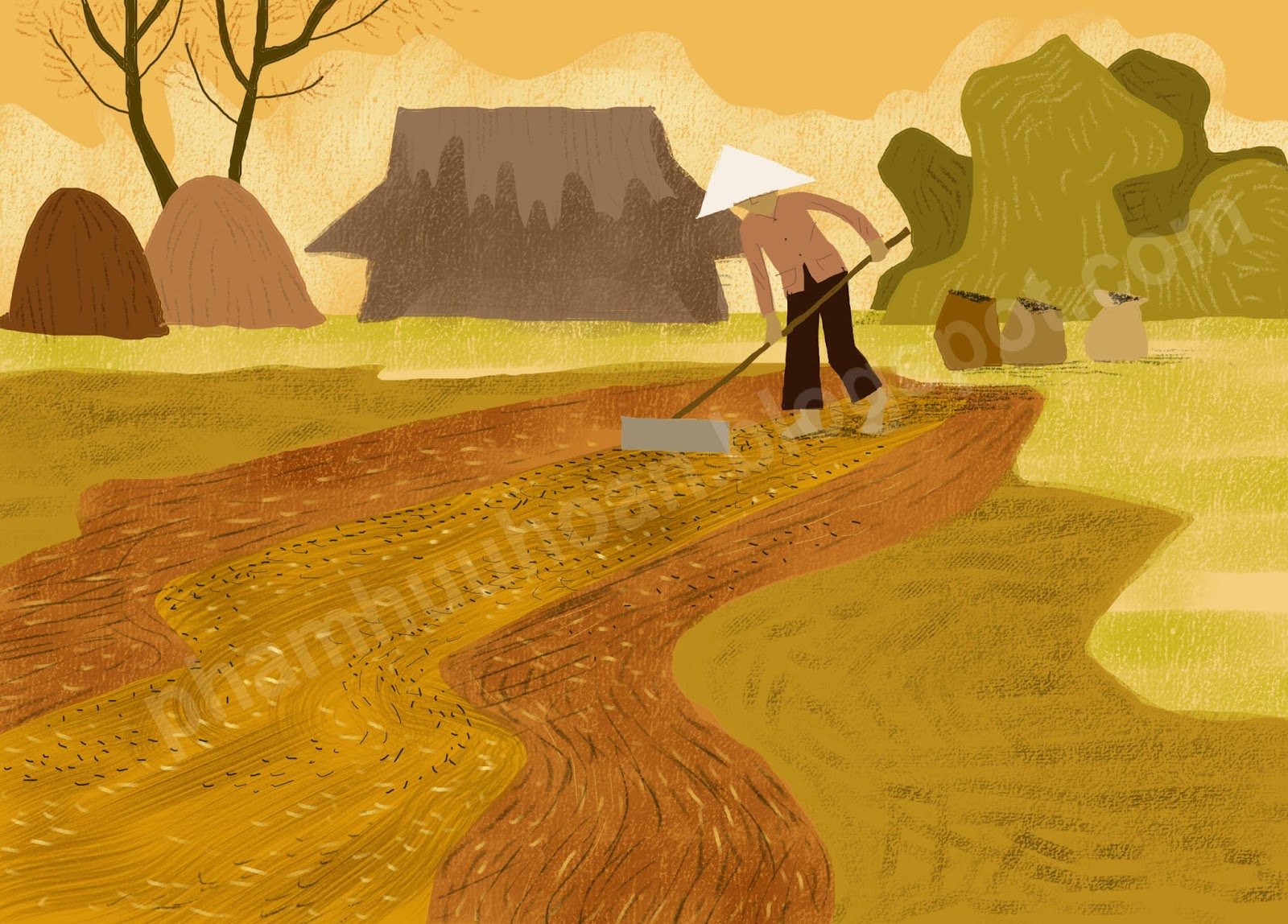 Lại trải vàng sân phơi
Hong thóc khô cho mẹ
Nhờ có nắng mà ông đã làm được việc gì?
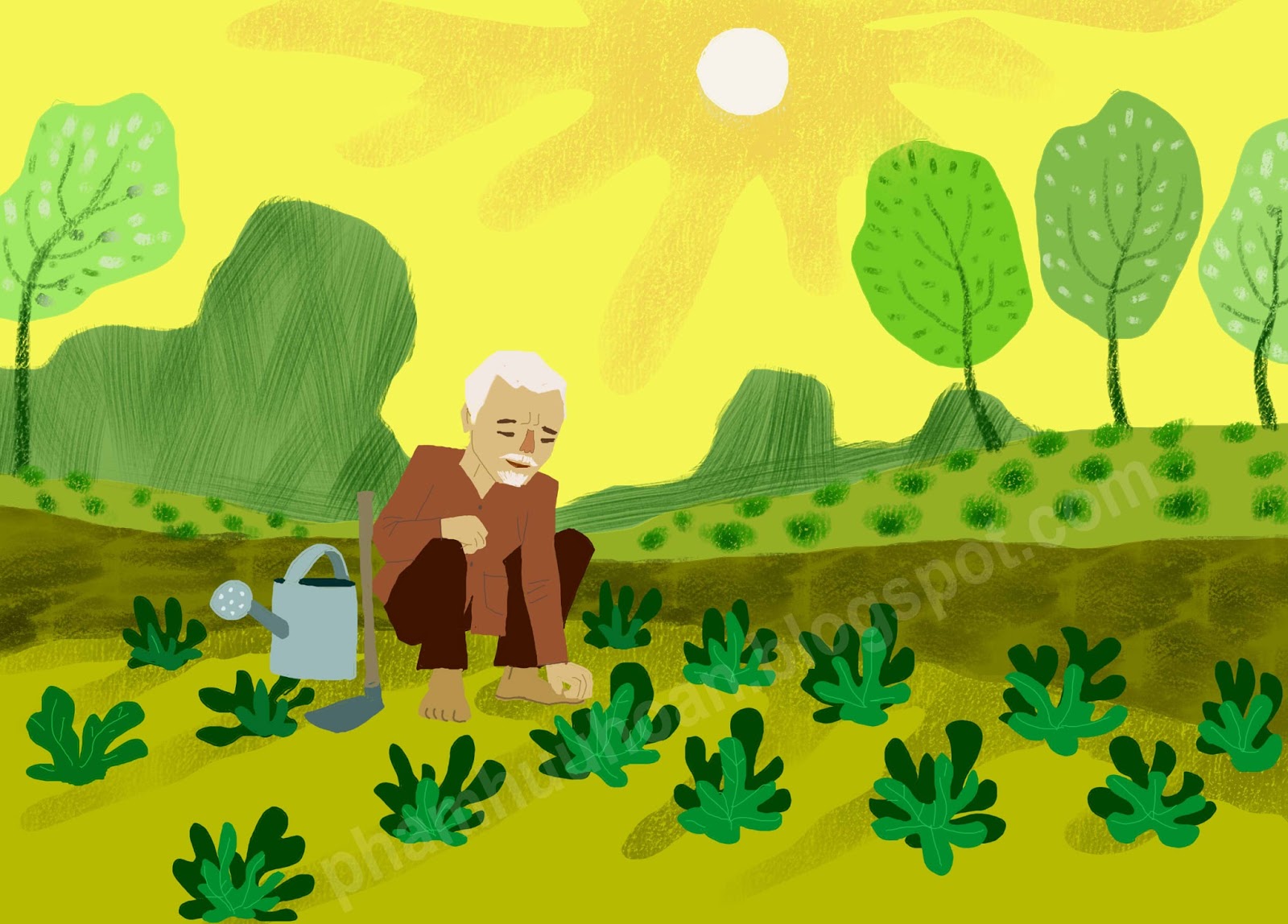 Nắng chạy nhanh lắm nhé
Chẳng ai đuổi kịp đâu
Thoắt đã về vườn rau
Soi cho ông nhặt cỏ
Nắng đã giúp bà điều gì?
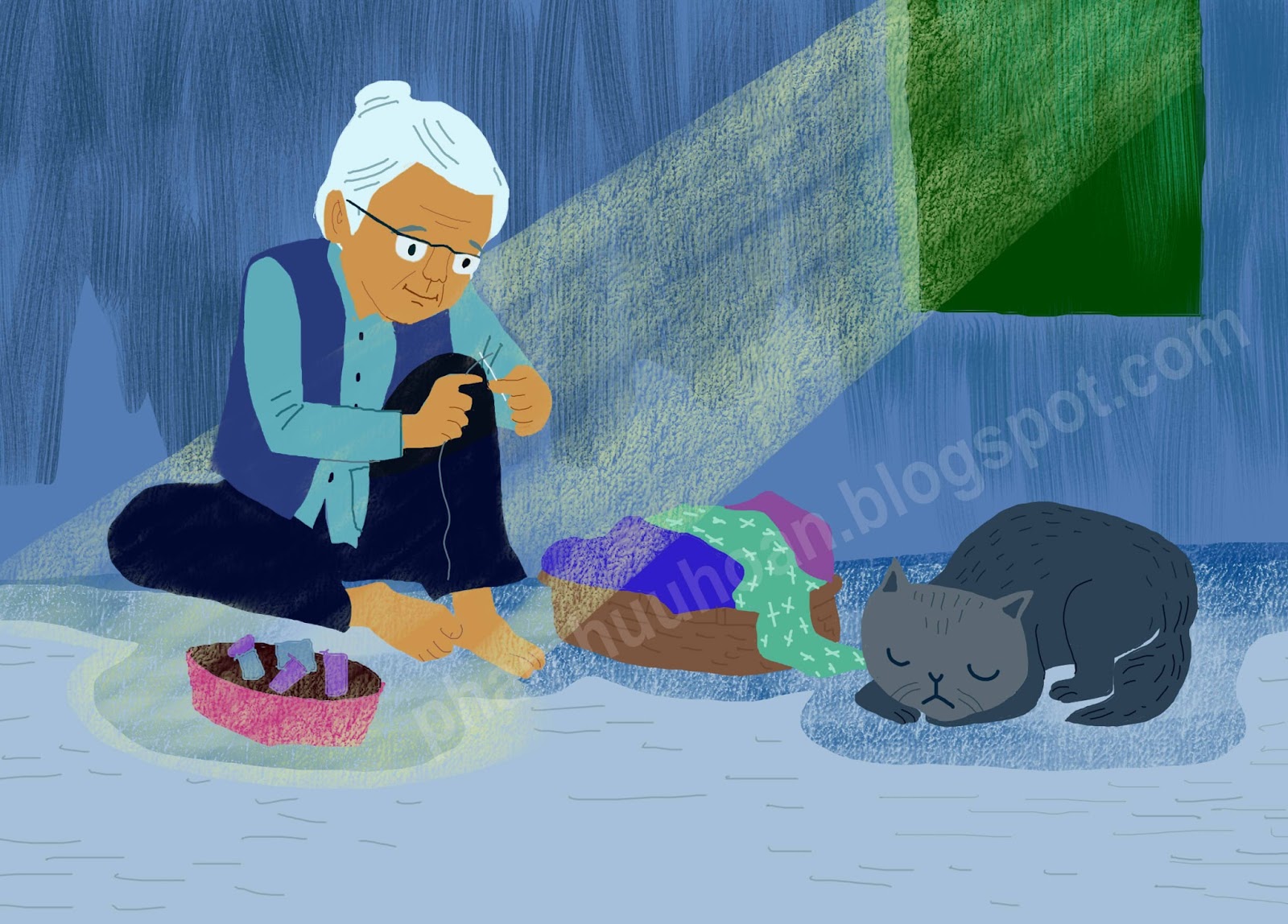 Rồi xuyên qua cửa sổ
Nắng giúp bà xâu kim
NẮNG
Mai Văn Hai

Nắng lên cao theo bố
Xây thẳng mạch tường vôi
Lại trải vàng sân phơi
Hong thóc khô cho mẹ
Nắng chạy nhanh lắm nhé!
Chẳng ai đuổi kịp đâu
Thoắt đã về vườn rau
Soi cho ông nhặt cỏ
Rồi xuyên qua cửa sổ
Nắng giúp bà xâu kim